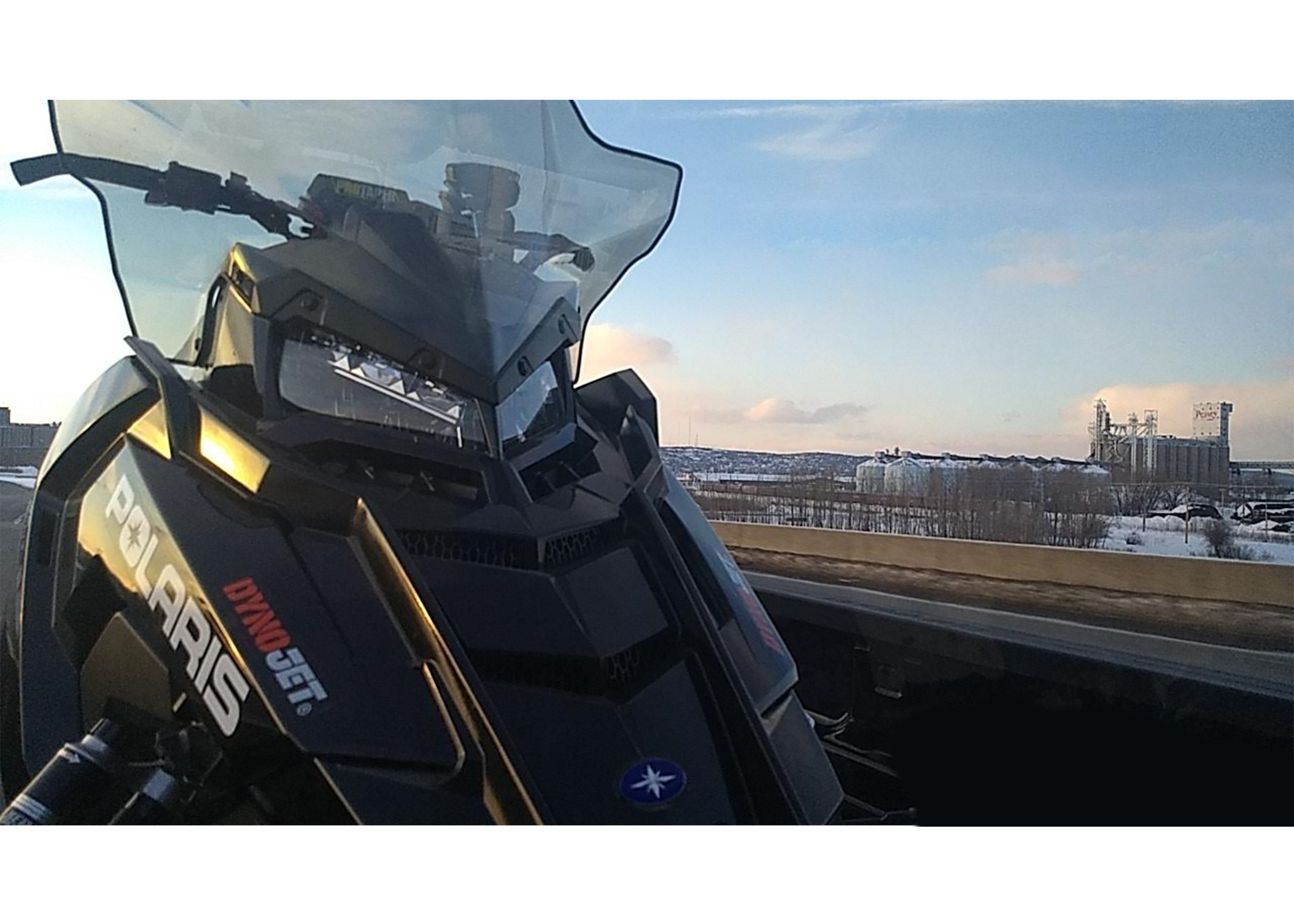 2019 SI Design Presentation
Montana State Clean Snowmobile Challenge
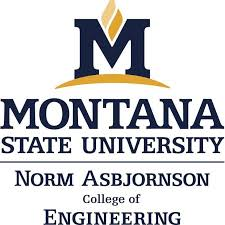 [Speaker Notes: Greetings, introduction]
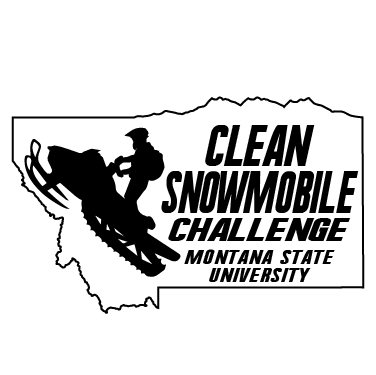 Agenda
Program Background
Innovations
Dual catalytic converter system
Flex-fuel compatibility via Dynojet Power Commander V
Snow flap modification
Conclusion
[Speaker Notes: Quickie]
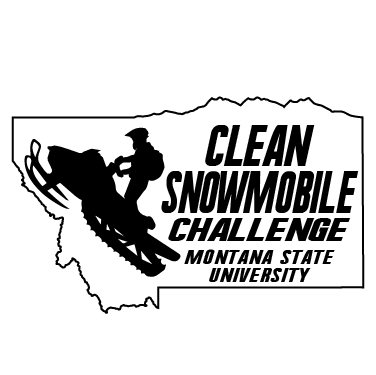 Competition Snowmobile
Chassis: Polaris Switchback Assault 2019
Engine: Polaris Cleanfire, 2015
Two Stroke
Track: Polaris 144” long, 1.35” high lug, Cobra Track
Catalytic Converter: BASF Bi-metal
Skis: Stock
[Speaker Notes: Run through slide, process of getting sled]
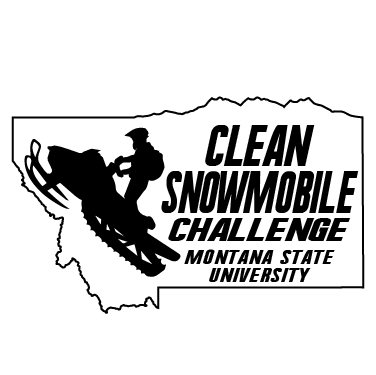 Team Organization
Vice President:
Isaac Hiner
President:
Aaron Juntunen*⤊✝
Treasurer:
Joseph Swenson
Members:
Brendon Laporte*✝
Nicholas Lemon*⤊
Laura Camilleri
Ross Keene⌁
Erick Phillips ⥡
Faculty Advisor:
Dr. David Miller
Glenn Foster*
Joseph Tuhy ⥡
Thomas Burney*⥡
Ethan Sauer*⌁	
Shawn Heilman*⌁
Key:
* Member is present at 2019 competition
⥡ Muffler Team
⤊ Expansion Chamber Team
✝Catalytic Team
⌁Electronics Team
[Speaker Notes: Just run through
(Emissions, Noise, and Fuel Economy was the basis upon which tasks were chosen]
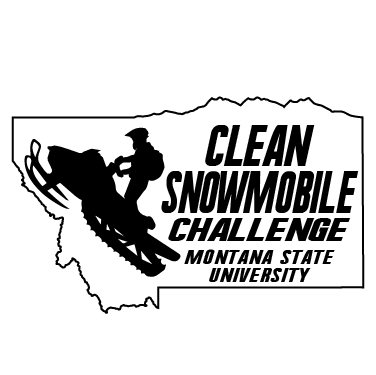 Innovations Overview
[Speaker Notes: Innovations process, whittling down of projects]
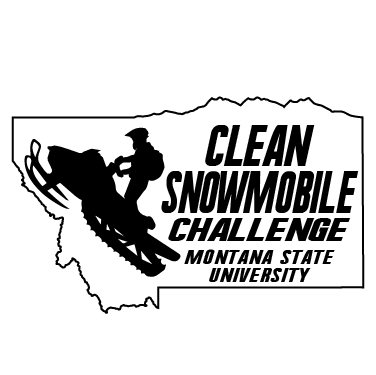 Dual Catalytic Converter System
BASF Bi-Metal Catalytic Converters
Parallel design
EGT Sensor
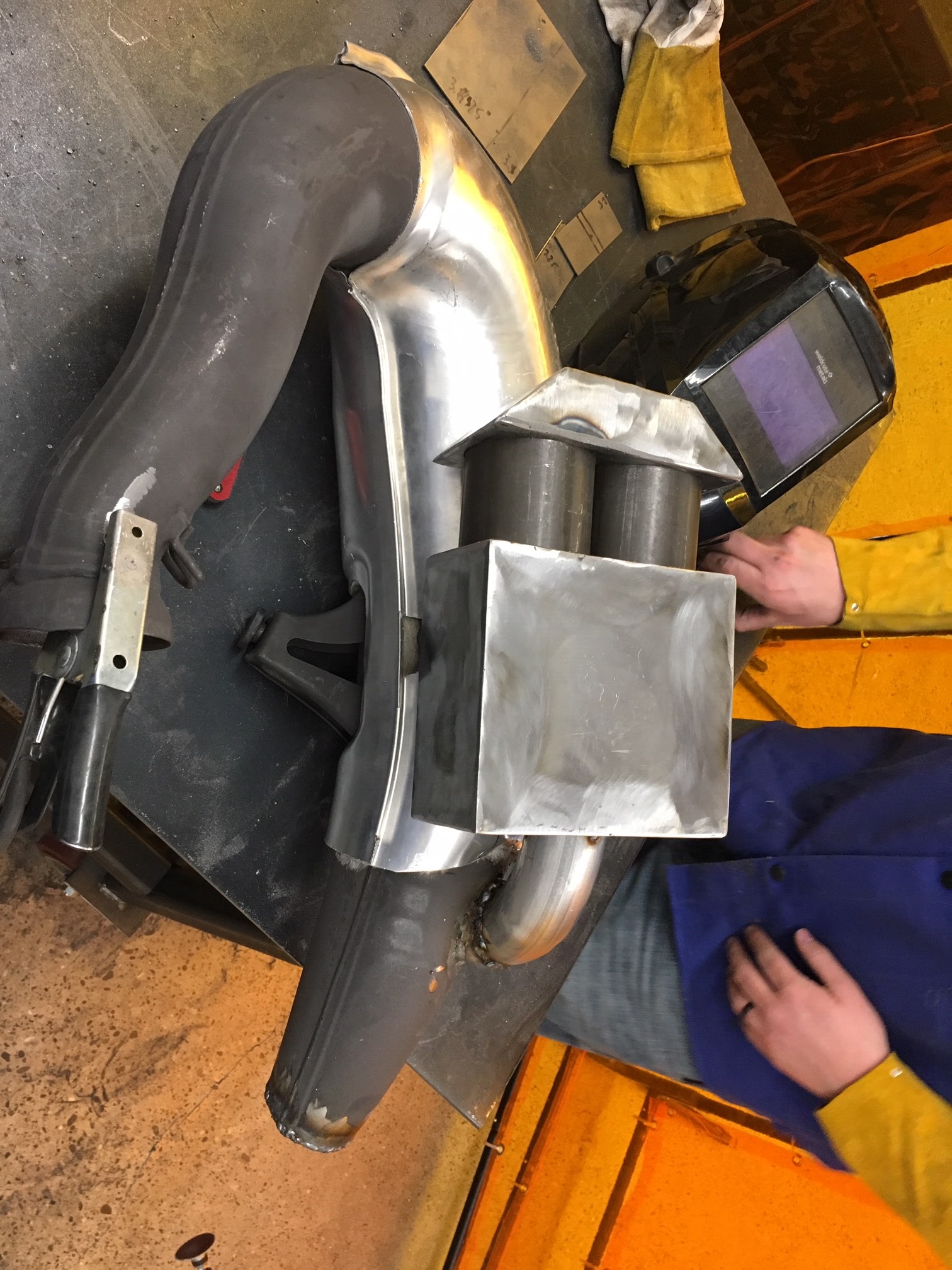 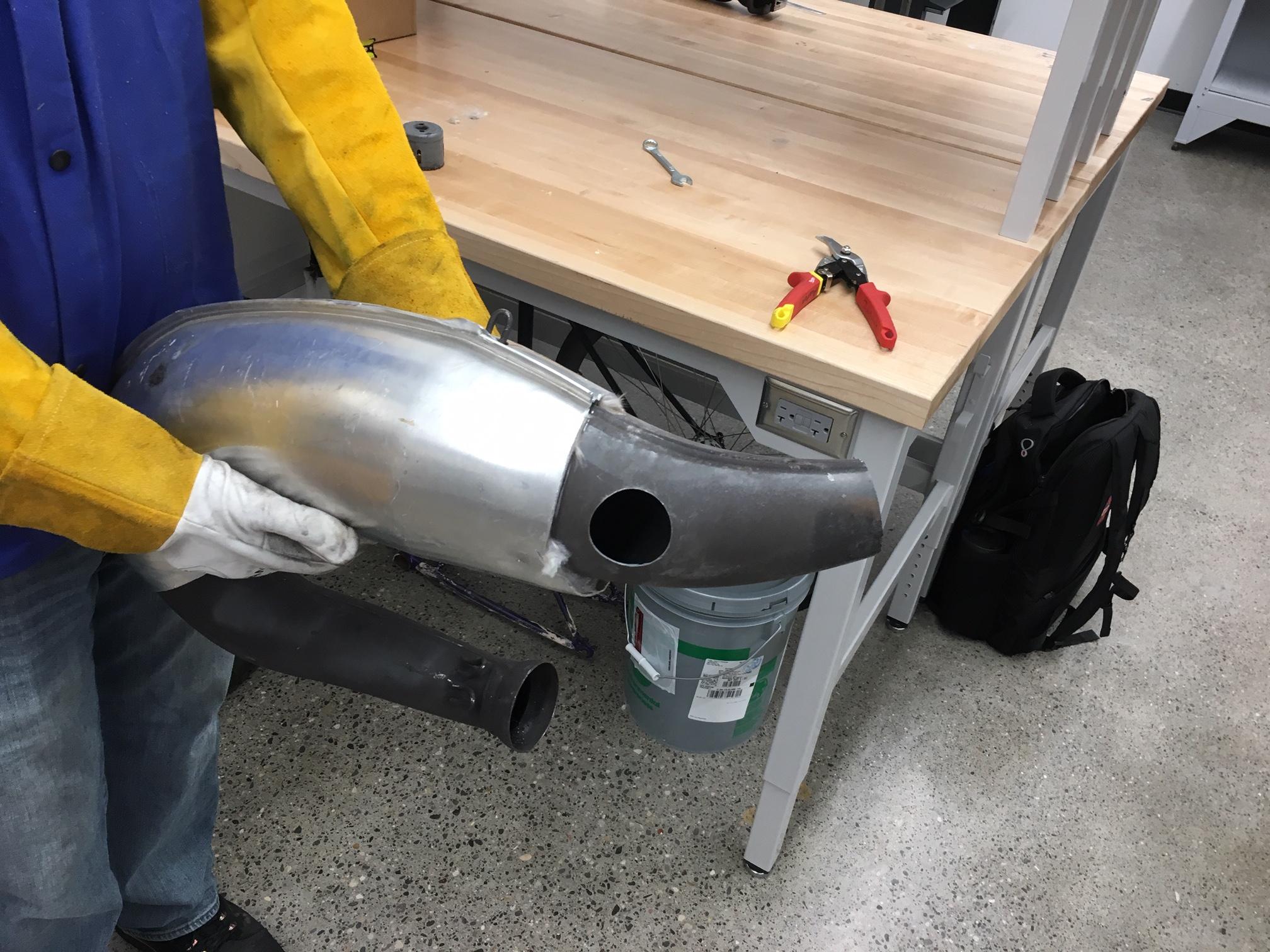 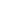 [Speaker Notes: Keep stock muffler, no room between muffler and expansion chamber
Cat specs
Box design

Cats chosen for Oxygen efficient storage and release due to 2stroke high o2 content]
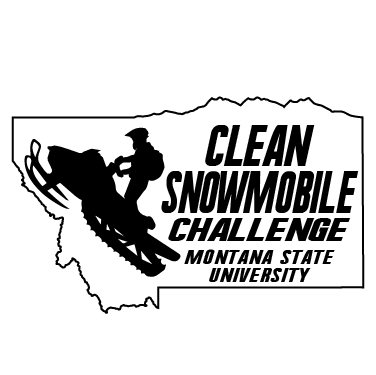 Flex-Fuel Compatibility
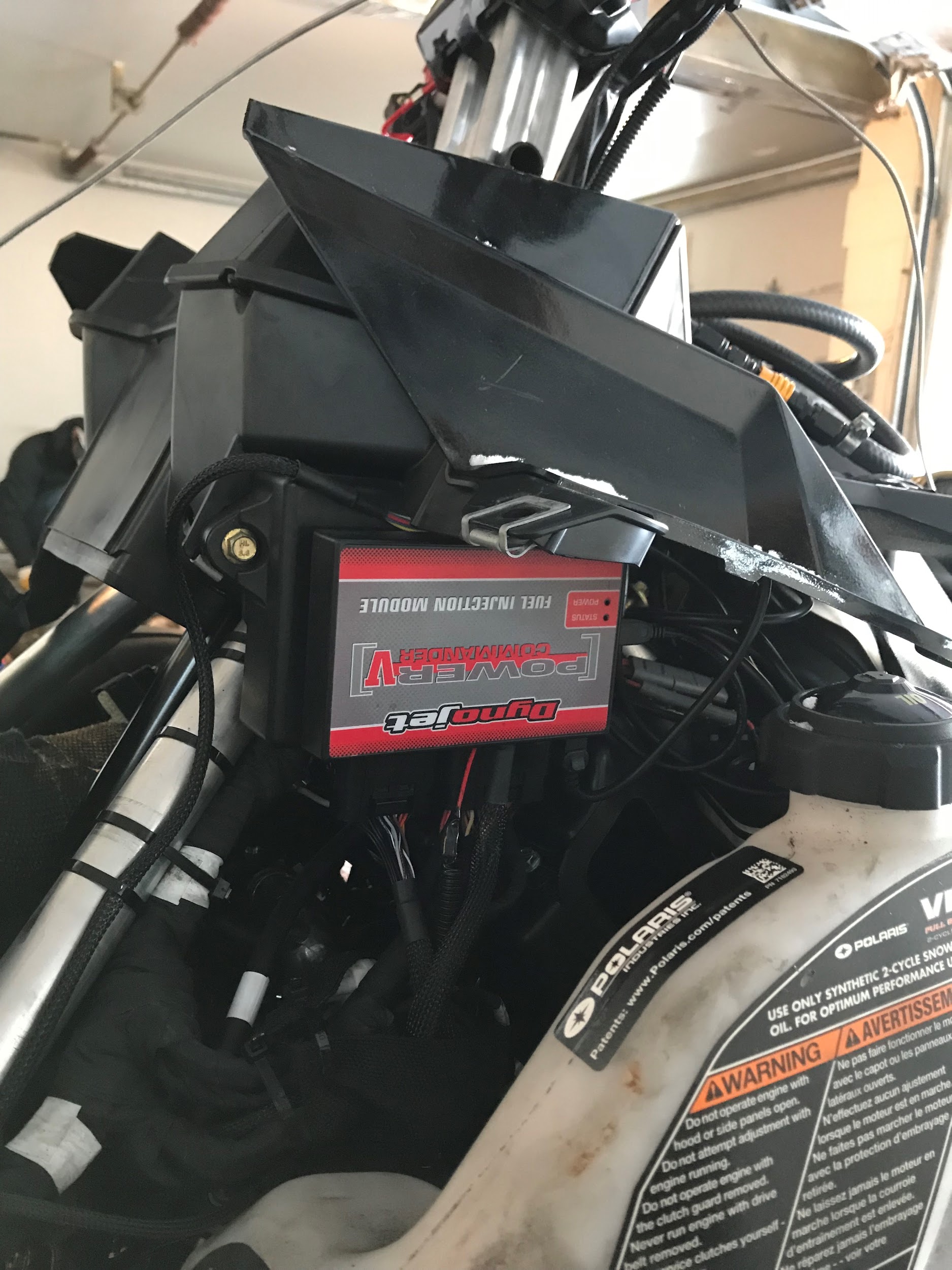 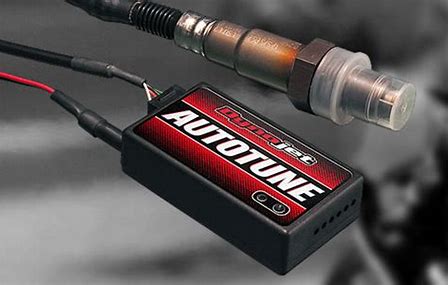 Dynojet Power Commander V
Dynojet Auto Tune Kit
Wideband O2 Sensor
Ethanol Content Sensor
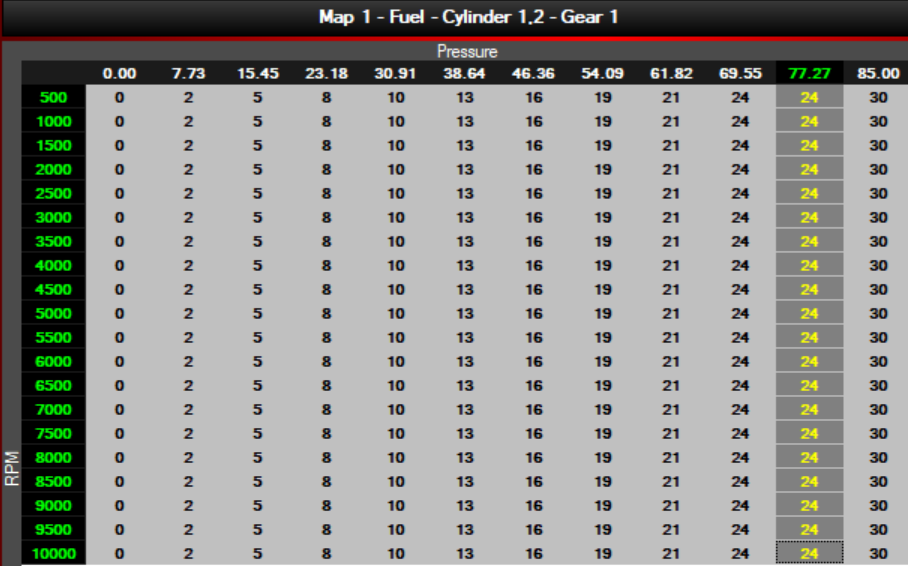 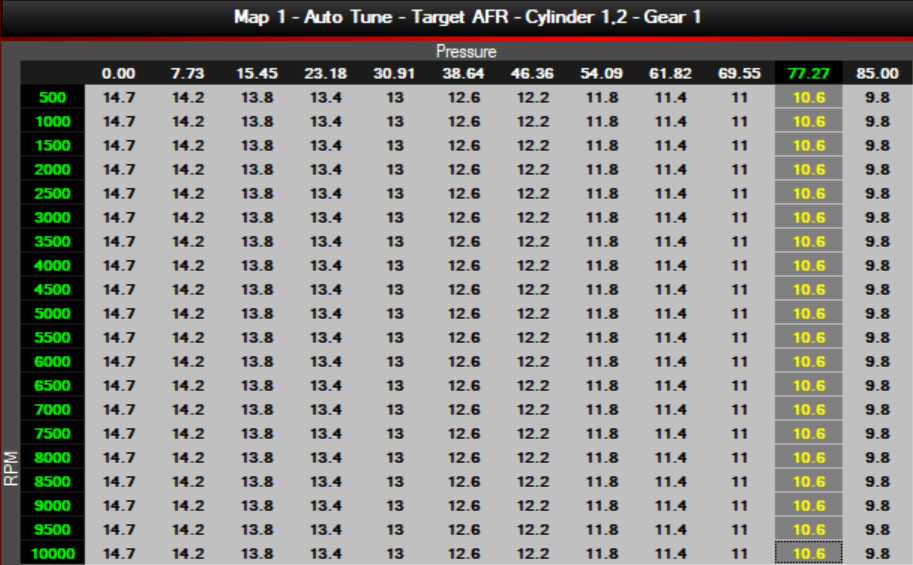 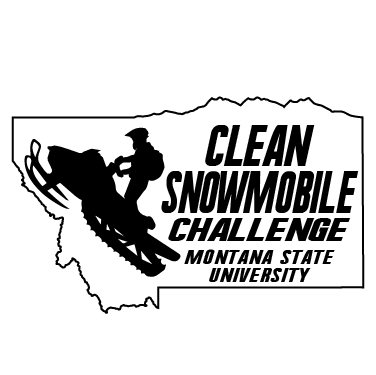 Snow Flap
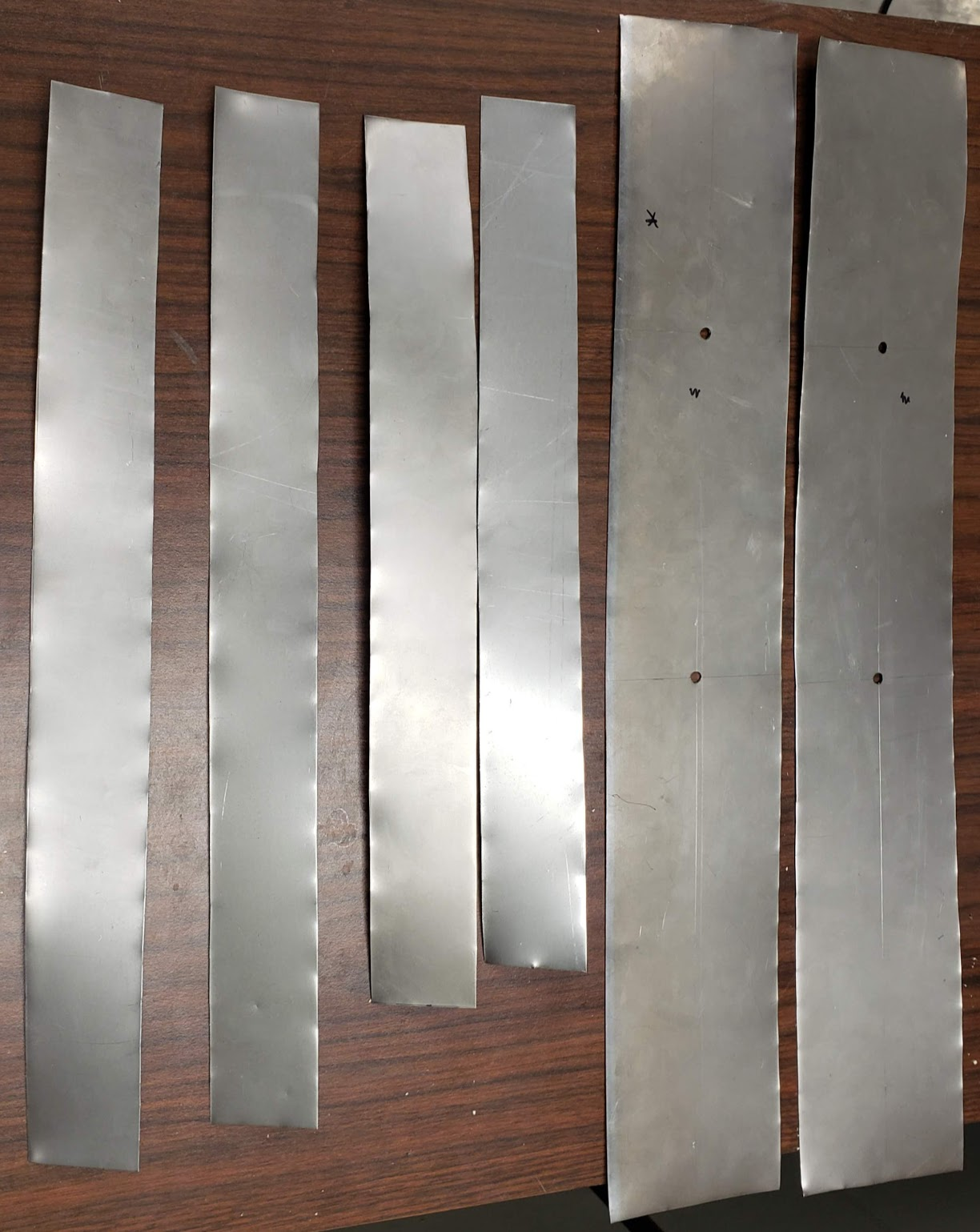 Rigid Frame Design
Rubber Flap Material
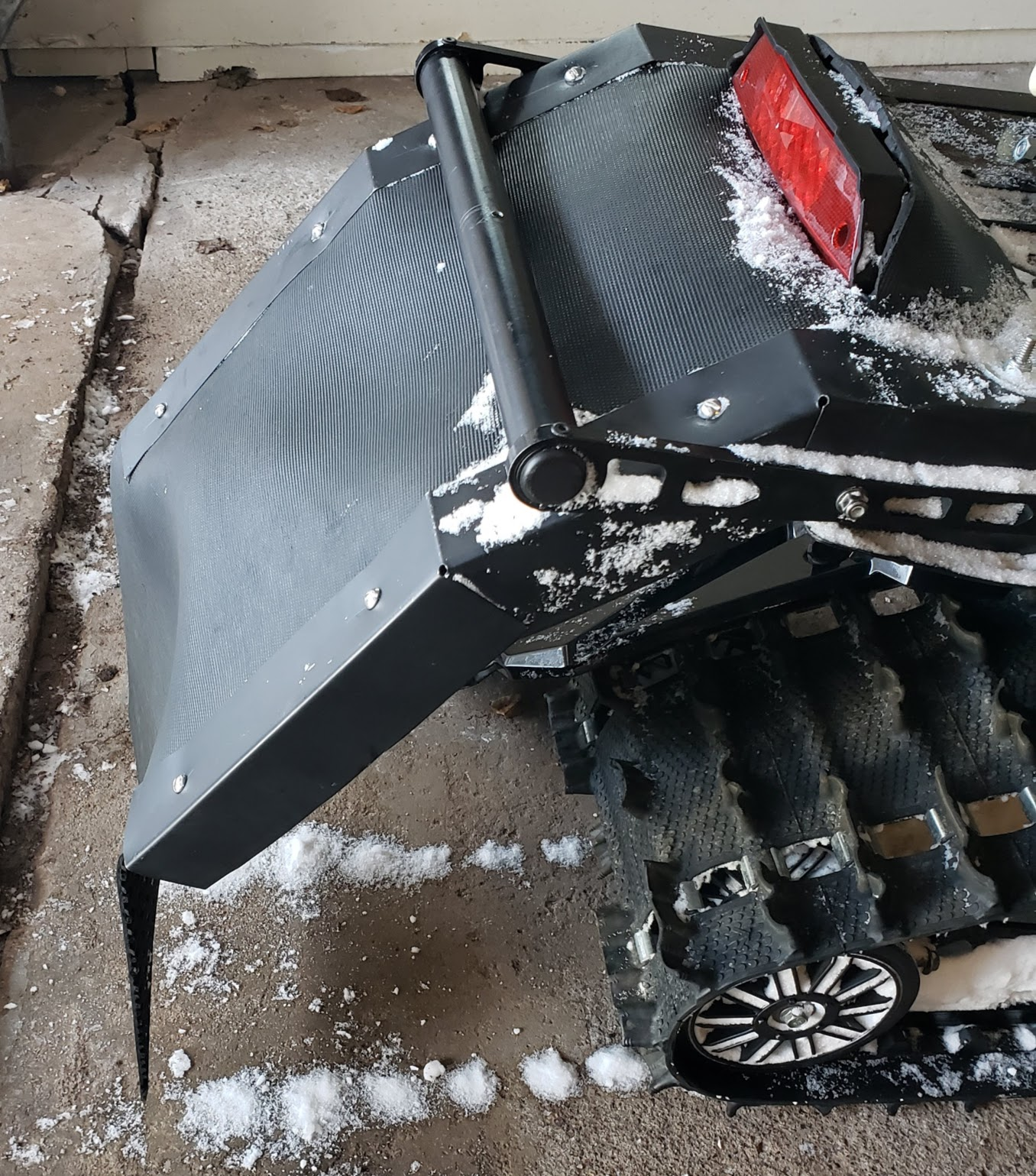 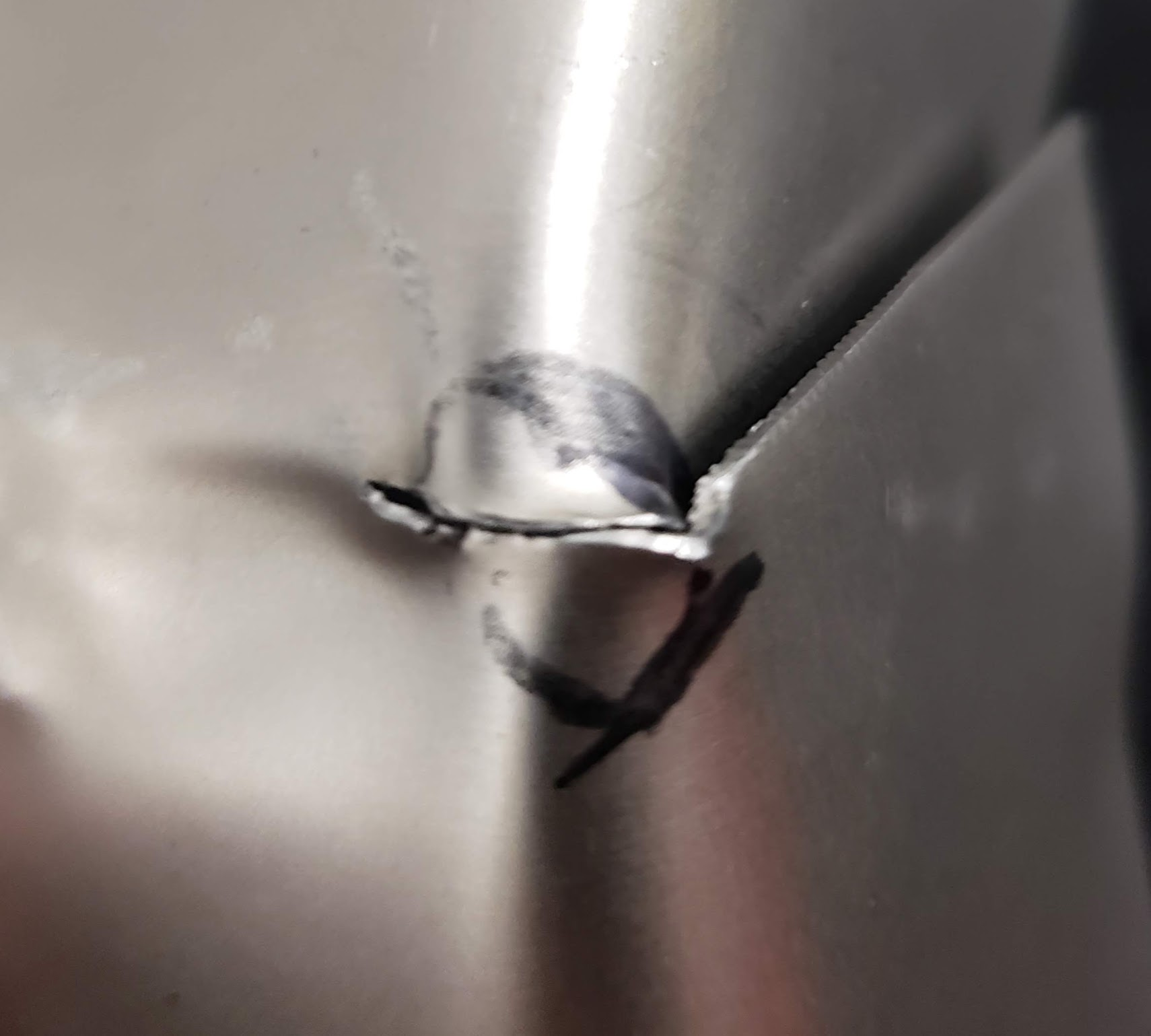 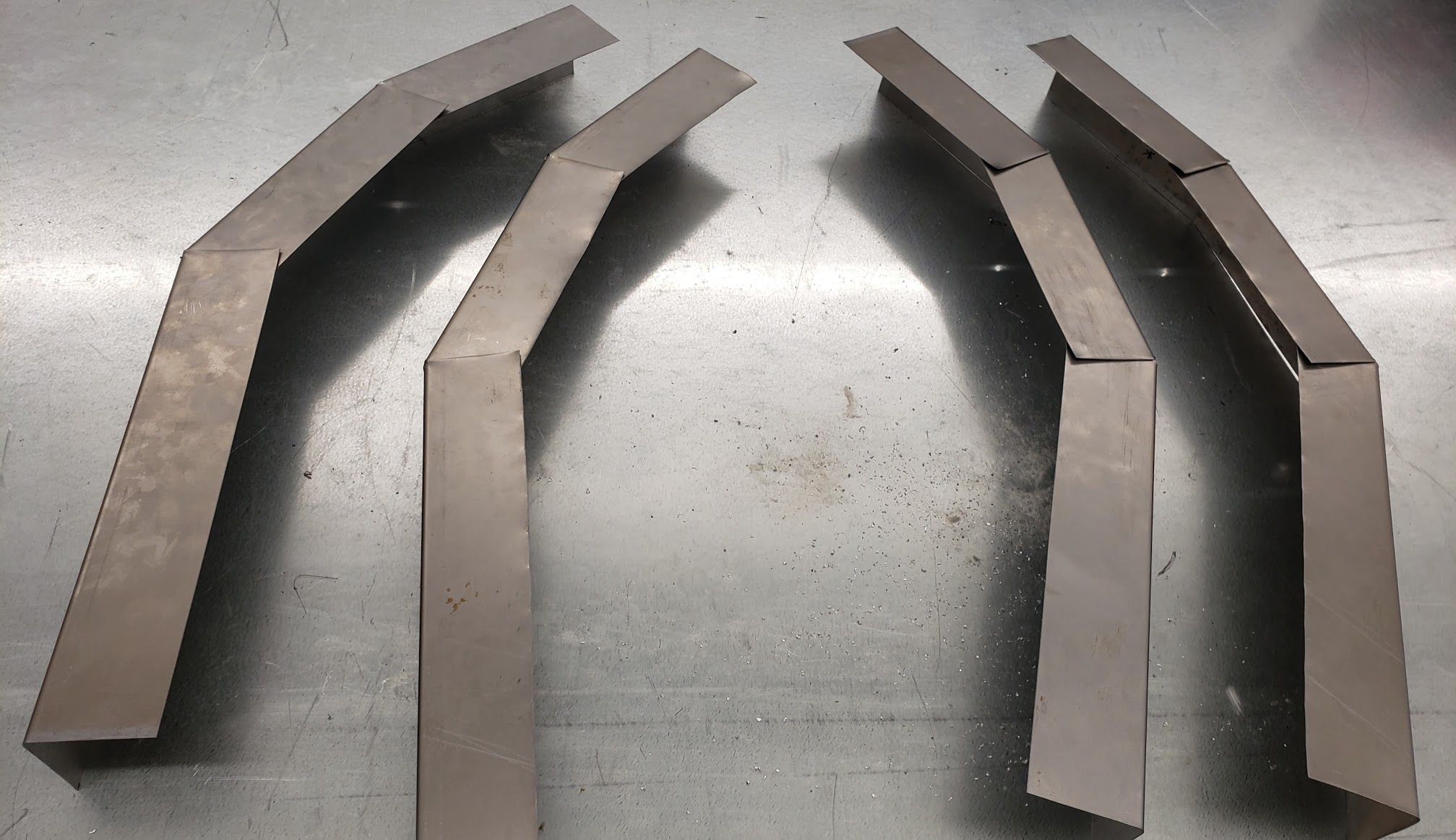 [Speaker Notes: Design objectives
Constraints with tow bar
Why materials were chosen]
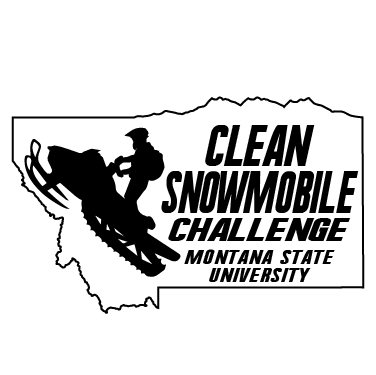 Sponsors
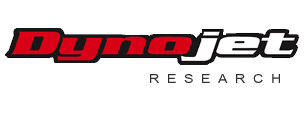 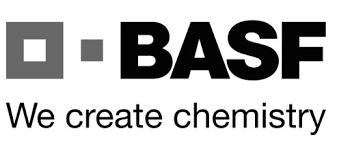 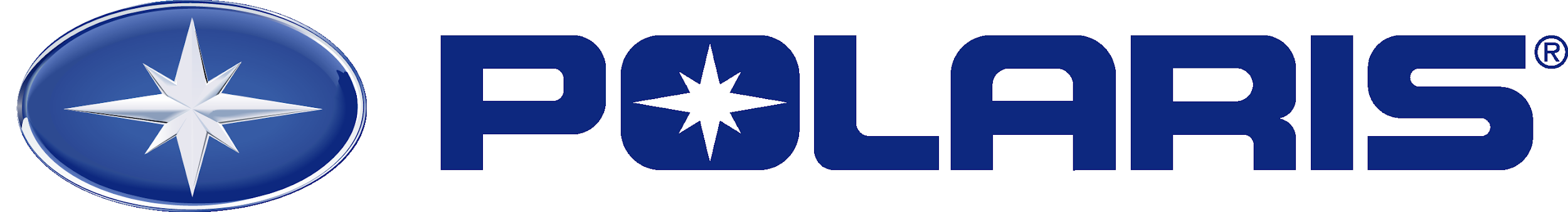 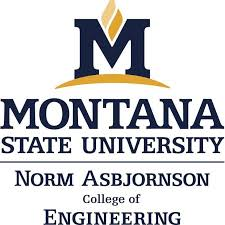 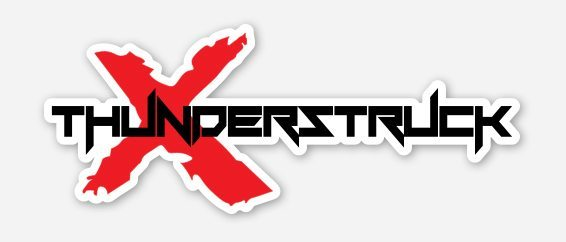 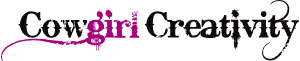 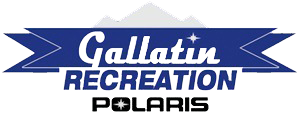 Thank you to:
Dr. Dan Miller
Dr. David Miller
Glenn Foster
[Speaker Notes: Thank you to our sponsors helping us get off the ground and competing in our first year. Thank you to our ME Head, and faculty advisors]
Questions
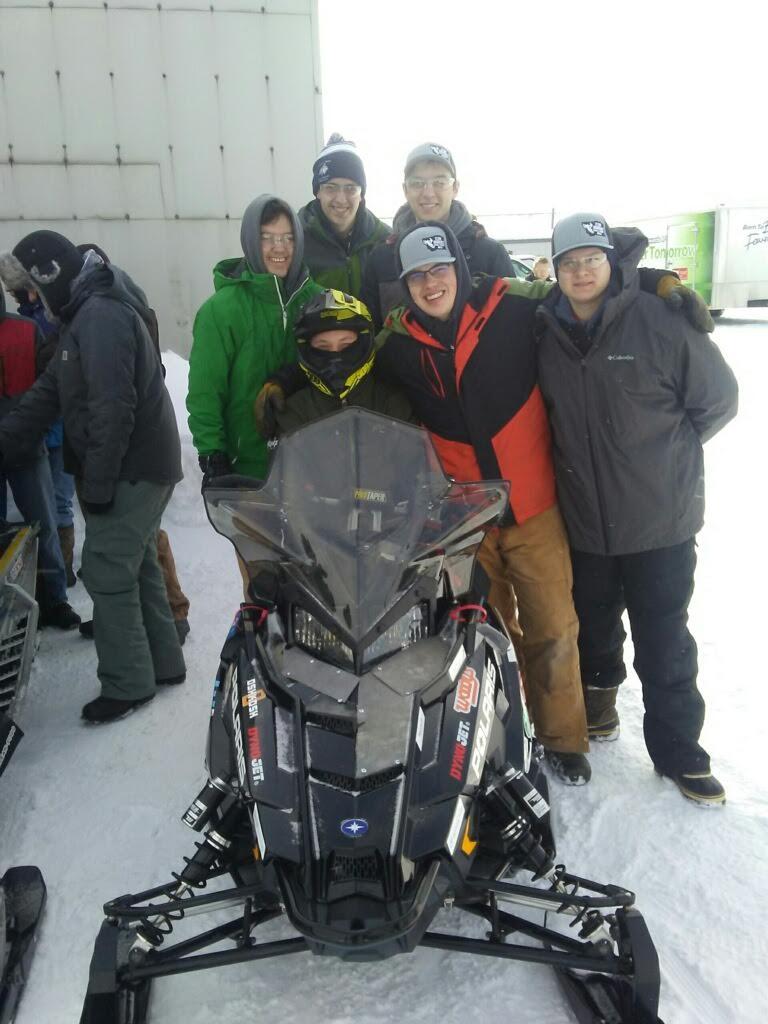 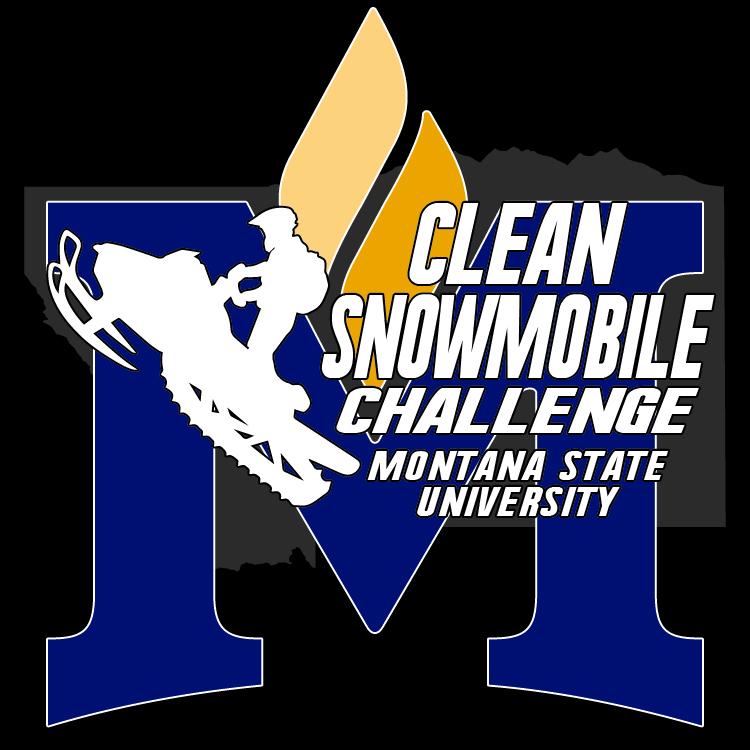